স্বাগতম
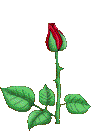 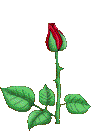 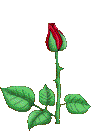 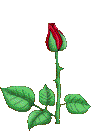 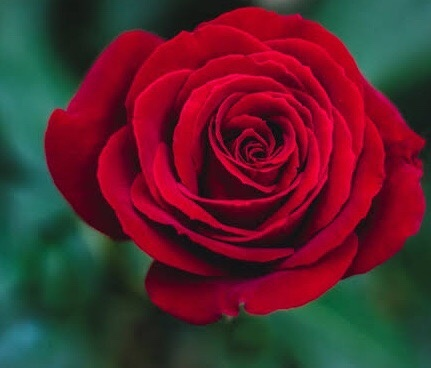 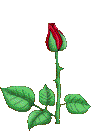 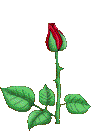 পরিচিতি
স্বদেশ দত্ত
বি.এসসি (সম্মান) এম.এসসি (রসায়ন) 
ইন্সট্রাক্টর (রসায়ন)
ফেনী টেকনিক্যাল স্কুল ও কলেজ,
মোবাইল : 018১৬4৪৬০০৩
swadeshchemistry@gmail.com
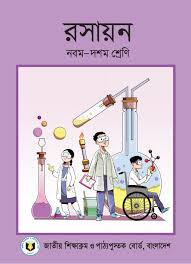 শ্রেণি : দশম
বিষয়: রসায়ন; বিষয় কোড: ১৯২৬ 
পঞ্চম অধ্যায়;  রাসায়নিক বন্ধন
পাঠ: ৫.১১  
সময় : ৪৫ মি.
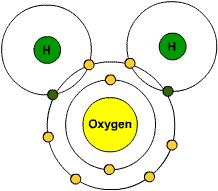 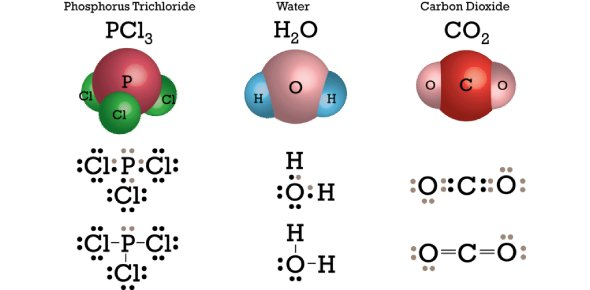 সমযোজী
বন্ধন
শিখনফল
এই পাঠ শেষে শিক্ষার্থীরা...
(১) সমযোজী বন্ধনের সংজ্ঞা বলতে পারবে।
(২) সমযোজী বন্ধন গঠন প্রক্রিয়া বর্ণনা করতে পারবে।
(৩) বন্ধন জোড় ইলেকট্রন সংখ্যা এবং মুক্তজোড় ইলেকট্রন সংখ্যা নির্ণয় করতে পারবে।
ধাতব পরমাণু ও অধাতব পরমাণু রাসায়নিক সংযোগের সময় ধাতব পরমাণু ইলেকট্রন ত্যাগ করে এবং অধাতব পরমাণু ইলেকট্রন গ্রহণ করে স্থিতিশীল ইলেকট্রন বিন্যাস লাভ করে।
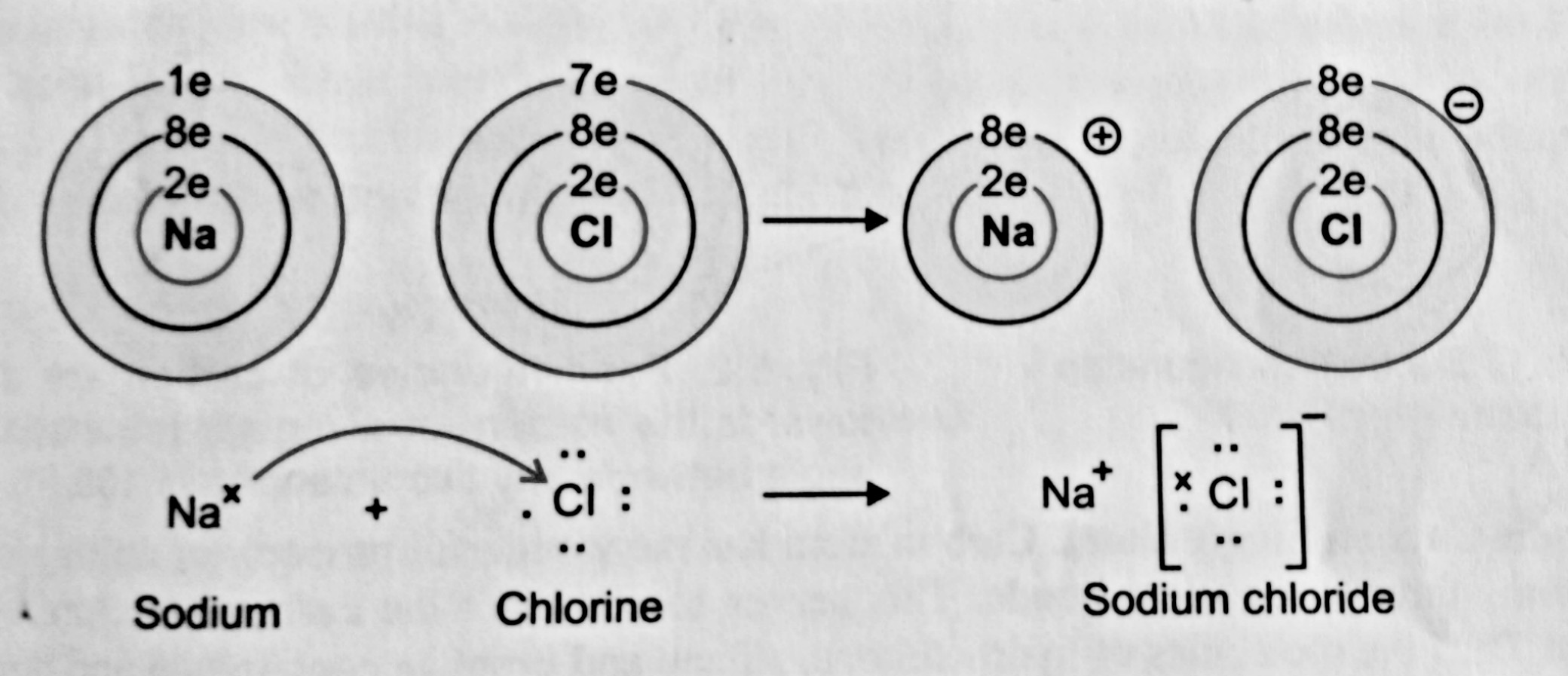 দুইটি অধাতব পরমাণু রাসায়নিক সংযোগের সময় ইলেকট্রন আদান-প্রদানের মাধ্যমে স্থিতিশীল ইলেকট্রন বিন্যাস লাভ করতে পারে না।
রহিমের বাংলা বই আছে, ইংরেজি বই নেই। আবার করিমের ইংরেজি বই আছে বাংলা বই নেই।
তারা দুই জনে কীভাবে পরস্পরের প্রয়োজন মিটাতে পারে ?
তারা পরস্পরের সাথে বাংলা ও ইংরেজি বই ভাগাভাগির মাধ্যমে প্রয়োজন মিটাতে পারে।
অধাতব পরমাণুর স্থিতিশীল  ইলেকট্রন বিন্যাসের জন্য ইলেকট্রন প্রয়োজন। এই অবস্থায় দুইটি অধাতব পরমাণু পরস্পরের সাথে সর্বশেষ ইলেকট্রনিয় স্তরের ইলেকট্রন (বিজোড় ইলেকট্রন)  ভাগাভাগির মাধ্যমে স্থিতিশীল ইলেকট্রন বিন্যাস লাভ করে।
F(9) → 1s2 2s2 2px2 2py2 2pz1
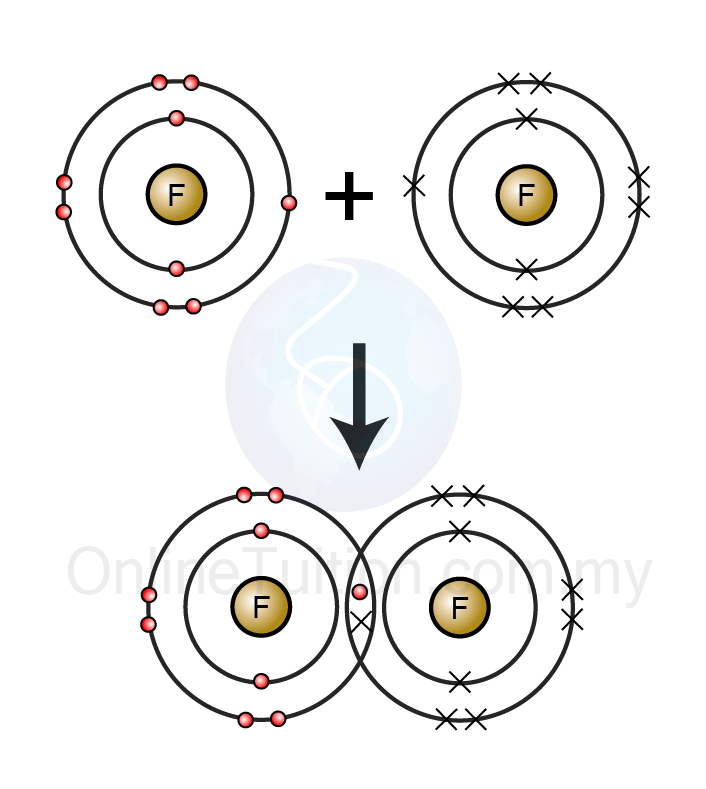 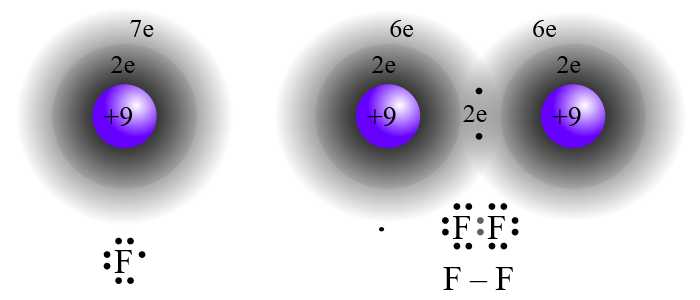 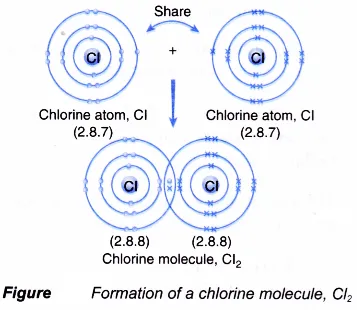 দুইটি অধাতব পরমাণু পরস্পরের সাথে সমানভাবে ইলেকট্রন শেয়ারের মাধ্যমে যে বন্ধন গঠন করে তাকে সমযোজী বন্ধন বলে।
একক কাজ
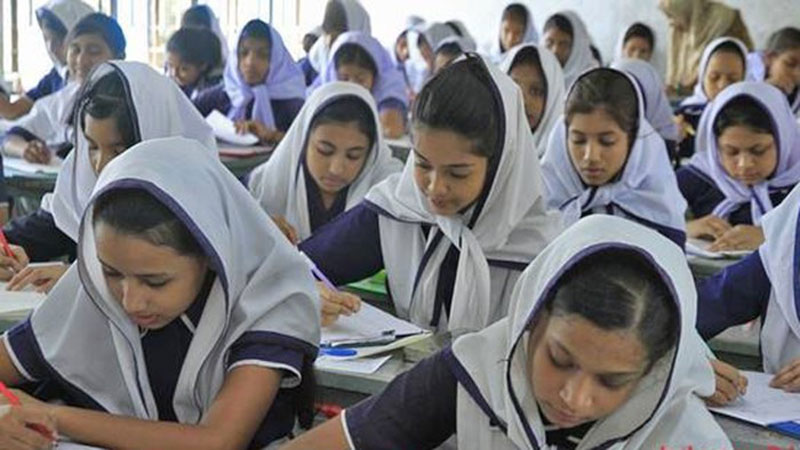 CaCl2 এর বন্ধন এবং Br2 এর বন্ধনের মধ্যে পার্থক্য কী ?
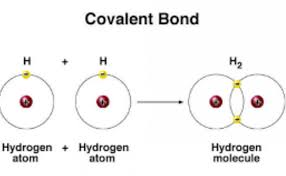 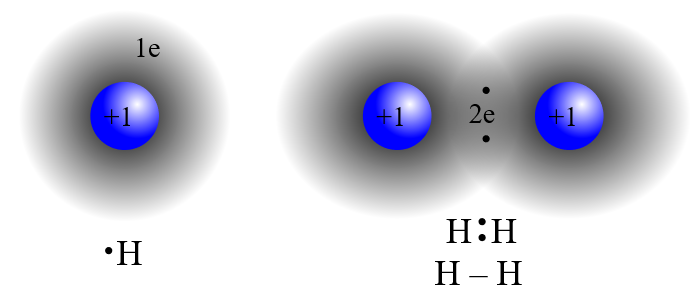 প্রতিটি সমযোজী বন্ধনে দুইটি ইলেকট্রন অংশগ্রহণ করে।
সমযোজী বন্ধনকে একটি রেখার (−) মাধ্যমে প্রকাশ করা হয়।
ইলেকট্রনগুলোকে ডট (∙) চিহ্ন বা ক্রস (×) চিহ্ন দ্বারা প্রকাশ করা হয়।
O(8) → 1s2 2s2 2px2 2py1 2pz1
অক্সিজেনের ইলেকট্রন বিন্যাসে সর্বশেষ শক্তিস্তরে নিষ্ক্রিয় গ্যাসের  ইলেকট্রন বিন্যাস অপেক্ষা দুইটি ইলেকট্রন কম আছে এবং দুইটি বিজোড় ইলেকট্রন আছে।
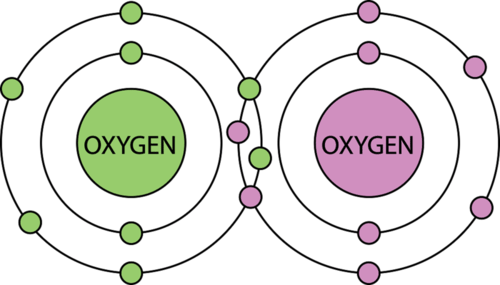 O = O
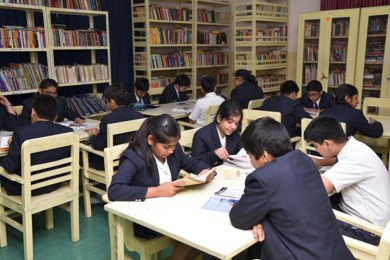 জোড়ায় কাজ
N2 অণুর বন্ধন ব্যাখ্যা করো।
H(1) → 1s1
Cl(17) → 1s2 2s2 2p6 3s2 3px2 3py2 3pz1
হাইড্রোজেনের ইলেকট্রন বিন্যাসে স্থিতিশীল ইলেকট্রন বিন্যাস অপেক্ষা একটি ইলেকট্রন কম আছে। আবার ক্লোরিনের ইলেকট্রন বিন্যাসে স্থিতিশীল ইলেকট্রন বিন্যাস অপেক্ষা একটি  ইলেকট্রন কম আছে।
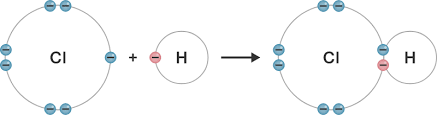 ক্লোরিনের একটি পরমাণু হাইড্রোজেনের একটি পরমাণুর সাথে ইলেকট্রন শেয়ারের মাধ্যমে উভয়ই স্থিতিশীল ইলেকট্রন বিন্যাস লাভ করে। একটি    H − Cl সমযোজী বন্ধন দ্বারা সমযোজী যৌগ HCl গঠন করে।
H(1) → 1s1
O(8) → 1s2 2s2 2px2 2py1 2pz1
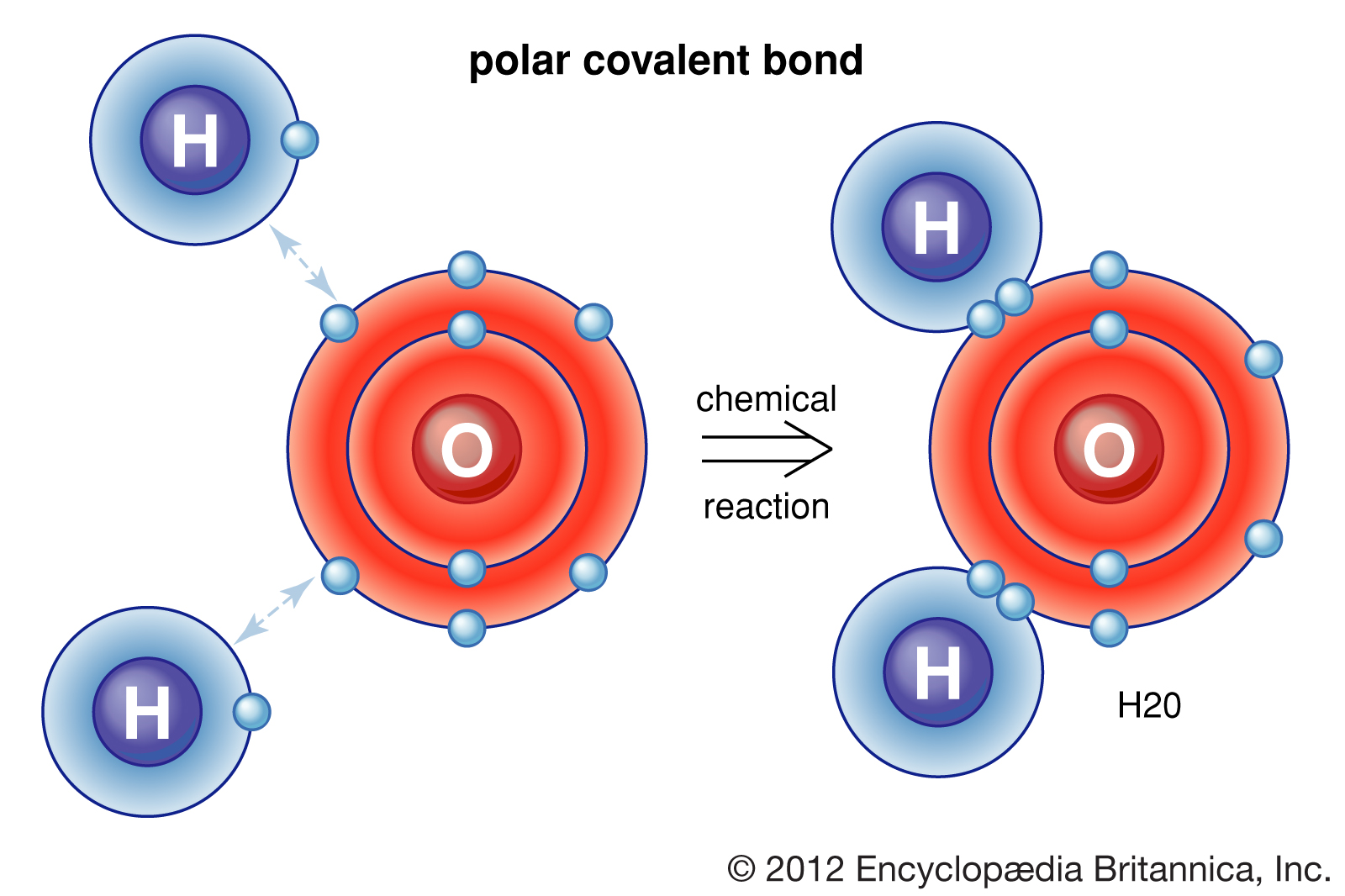 অক্সিজেনের একটি পরমাণু দুইটি হাইড্রোজেন পরমাণুর সাথে ইলেকট্রন শেয়ারের মাধ্যমে অক্সিজেন ও হাইড্রোজেন উভয়ই স্থিতিশীল ইলেকট্রন বিন্যাস লাভ করে এবং দুইটি O −  H সমযোজী বন্ধন দ্বারা সমযোজী যৌগ H2O গঠন করে।
সমযোজী বন্ধনে অংশগ্রহণকারী ইলেকট্রন জোড়কে বন্ধন জোড় ইলেকট্রন বলে। 
সমযোজী বন্ধনে অংশগ্রহণকারী কোন পরমাণুর যোজনী শেলের যে ইলেকট্রন জোড় বন্ধনে অংশগ্রহণ করে না, তাকে মুক্ত ইলকট্রন জোড় বলে।
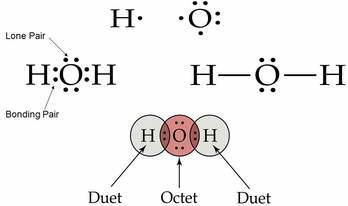 H2O অণুতে দুই জোড়া বন্ধন জোড় ইলেকট্রন আছে।
দুই জোড়া মুক্ত জোড় ইলেকট্রন আছে।
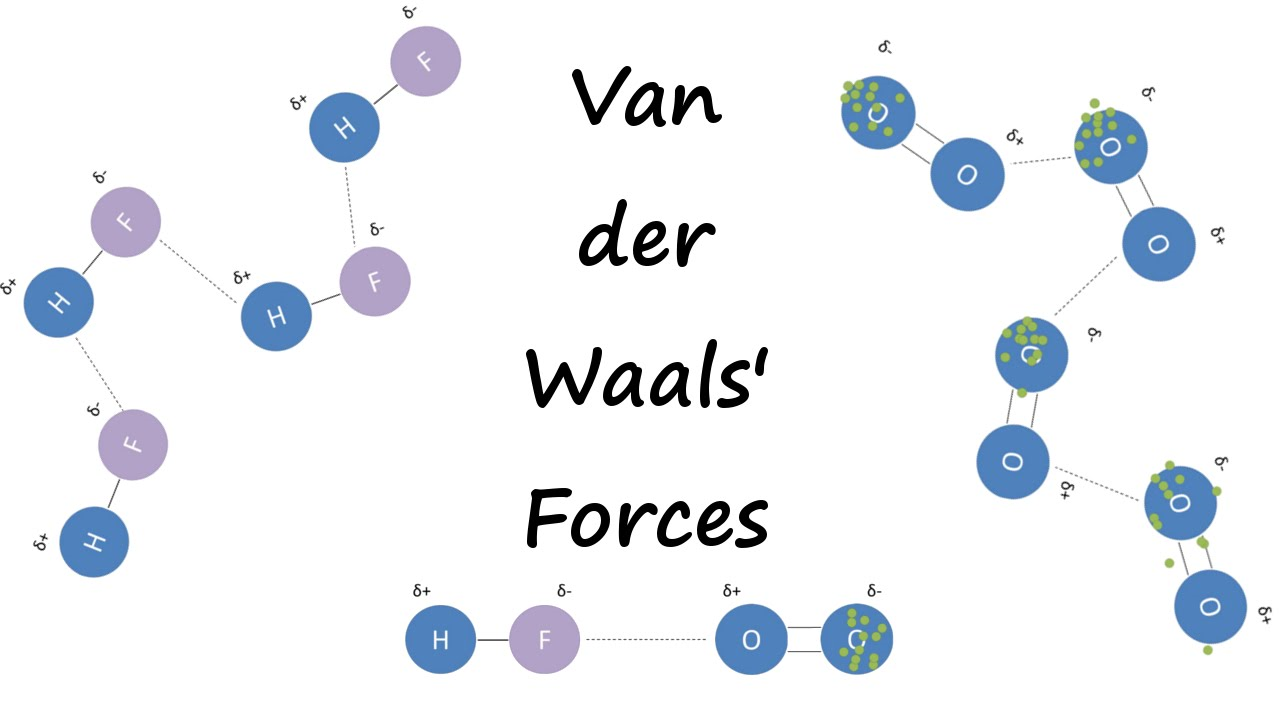 দুইটি সমযোজী অণু যখন খুবই নিকটবর্তী হয় তখন তাদের মধ্যে একধরনের দুর্বল আকর্ষণ বল কাজ করে, এই আকর্ষণ বলকে ভ্যানডারওয়ালস আকর্ষণ বল বলে।
H2O(l), CH3CH2OH ইত্যাদি
C10H8, S8, I2 ইত্যাদি
CO2, NH3, O2, N2, Cl2 ইত্যাদি
একক অণু হিসেবে গ্যাসীয় অবস্থায় থাকে।
কঠিন অবস্থায় থাকে।
তরল অবস্থায় থাকে।
দলগত কাজ
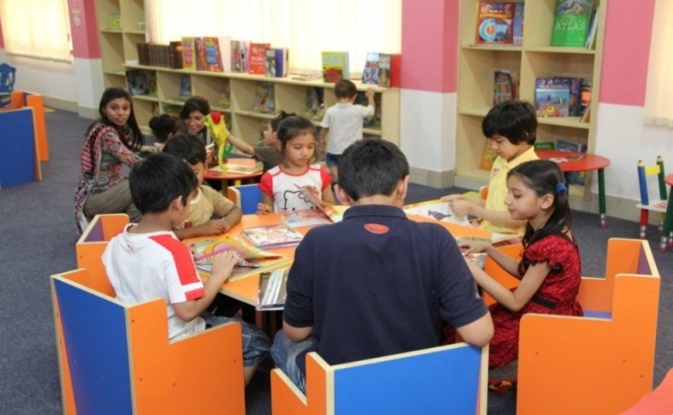 অ্যামোনিয়াতে বন্ধন জোড় ইলেকট্রন সংখ্যা এবং মুক্ত  জোড় ইলেকট্রন সংখ্যা যুক্তি সহকারে নির্ণয় করো।
মূল্যায়ন
১। ফসফরাস ও ক্লোরিন পরস্পরের সাথে কোন বন্ধনে যুক্ত থাকবে ? 
২। সমযোজী বন্ধন কী ?
৩। দুইটি পরমাণুর মধ্যকার সমযোজী বন্ধন কীভাবে প্রকাশ করা হয় ?
৪।  বন্ধন জোড় ইলেকট্রন কী ?
৫। N2 অণুতে মুক্ত জোড় ইলেকট্রন কতটি ?
৬। সমযোজী অণুসমূহের মধ্যকার আকর্ষণ বলের নাম কী ?
বাড়ির কাজ
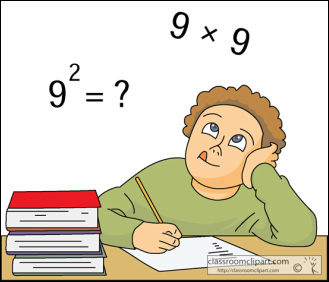 (i) Na                (ii) Cl2
(ক) সমযোজী বন্ধন কী ?
(খ) H2 একক অণু হিসেবে গ্যাসীয় অবস্থায় থাকে কেন  ?
(গ) (ii) নং এর মু্ক্ত জোড় ইলেকট্রন সংখ্যা কতো হবে ? – ব্যাখ্যা করো।  
(ঘ) (i) নং শুধু আয়নিক বন্ধন গঠন করতে পারলেও (ii) নং আয়নিক ও সমযোজী উভয় ধরণের বন্ধন গঠন করতে পারে না - বিশ্লেষণ করো।
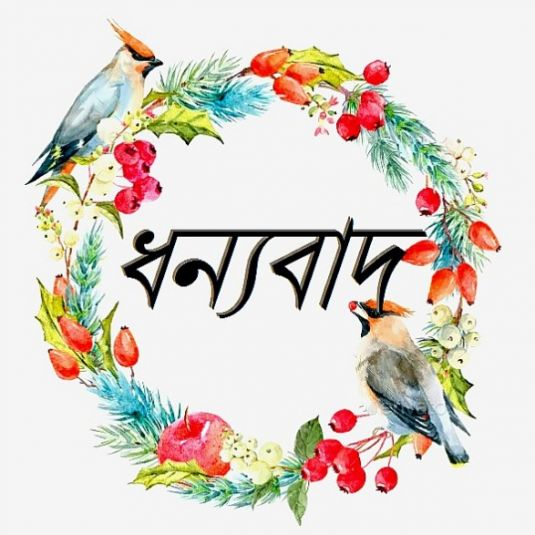